ImageAlignment / Reconstruction
Evelyn Cueva, Matthias Ehrhardt, Paul Quinn, 
Shaerdan Shataer, Jordan TayloR
The Problem
Object
The Problem
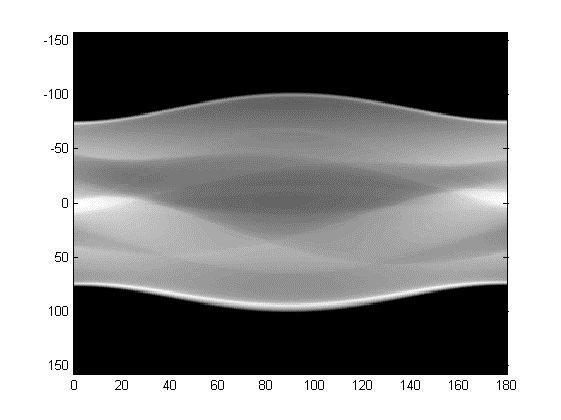 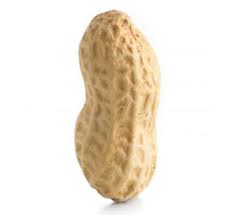 Object
Ideal Sinogram
The Problem
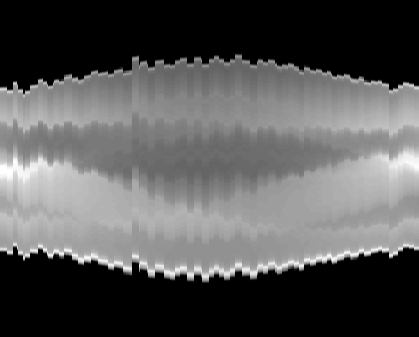 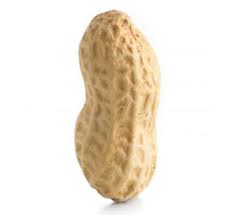 Object
Reality
The Problem
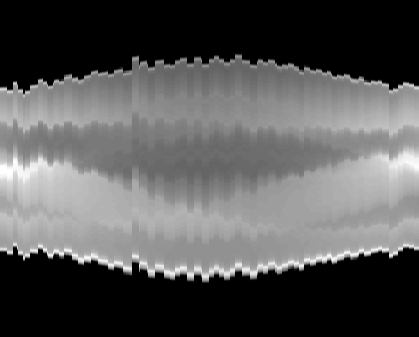 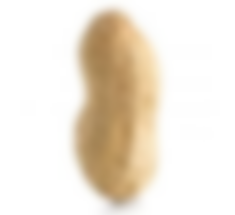 Reconstruction
Reality
Options
De-jitter the sinogram before image reconstruction (Variational Method;  Machine Learning)
Joint de-jitter and image reconstruction from sinogram data
De-noising using Auto-Encoders
What are Auto-Encoders?
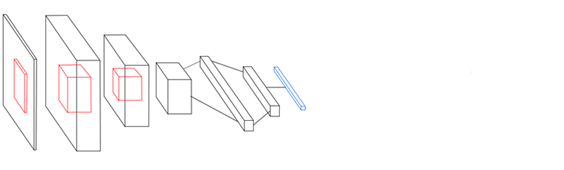 What are Auto-Encoders?
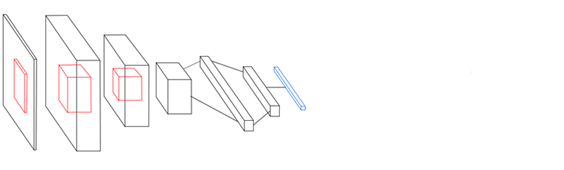 What are Auto-Encoders?
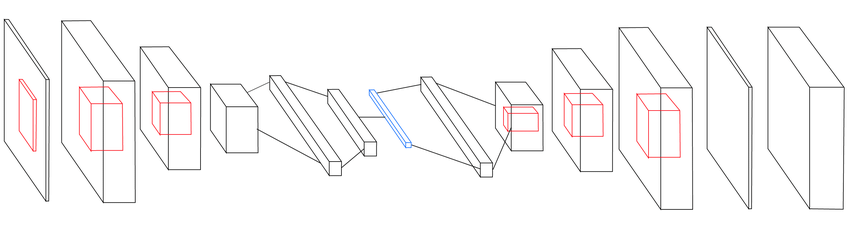 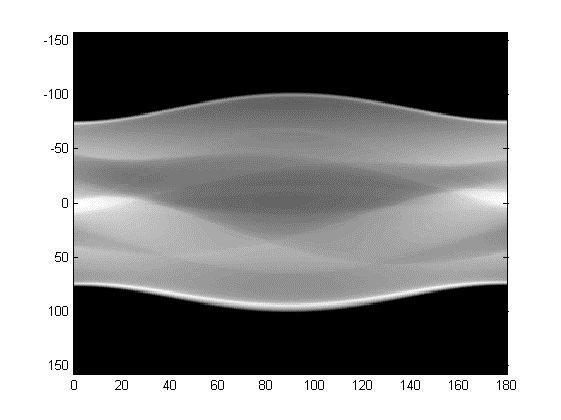 What are Auto-Encoders?
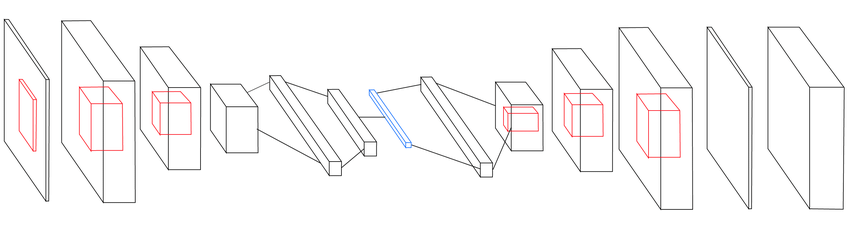 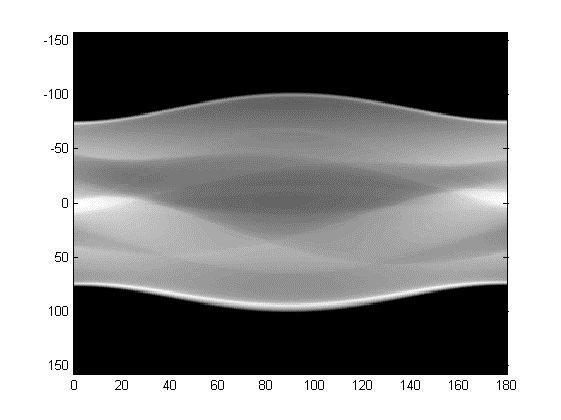 De-jitter Auto-Encoders
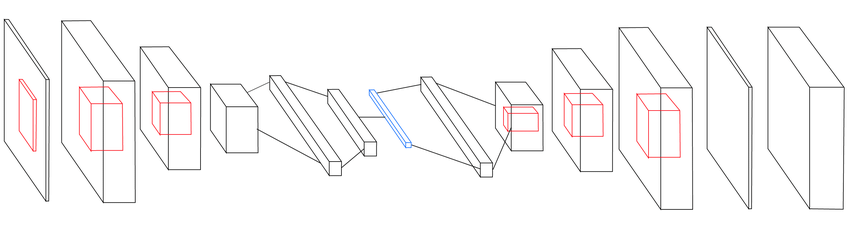 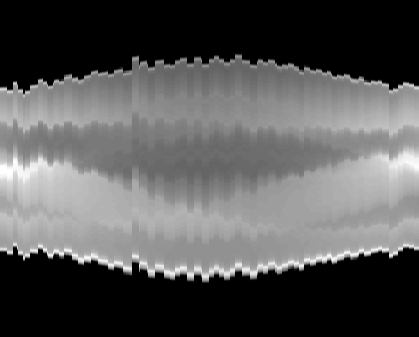 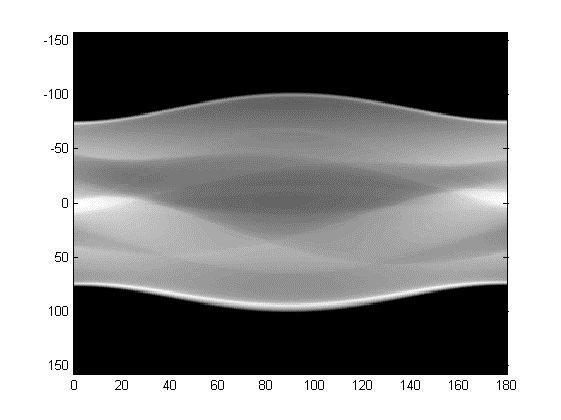 Direct Reconstruction
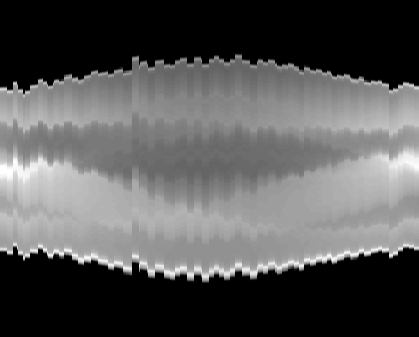 Direct Reconstruction
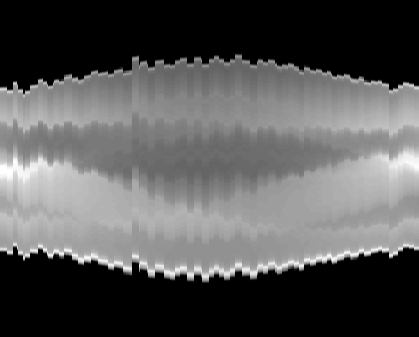 Direct Reconstruction
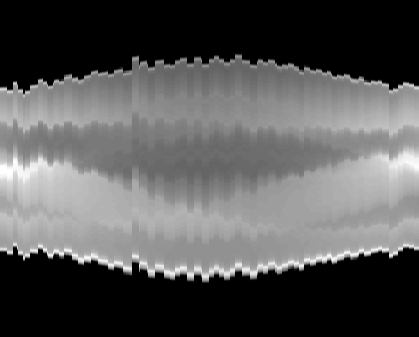 Direct Reconstruction
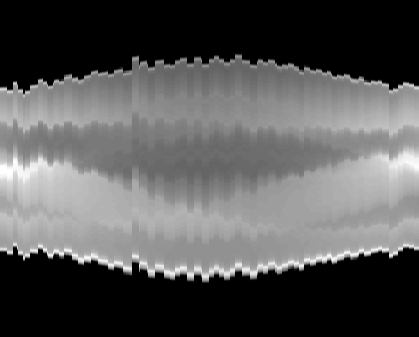 Going Forward
•  Sinogram reconstruction (Variational Method; Machine Learning)
•  Direct image reconstruction